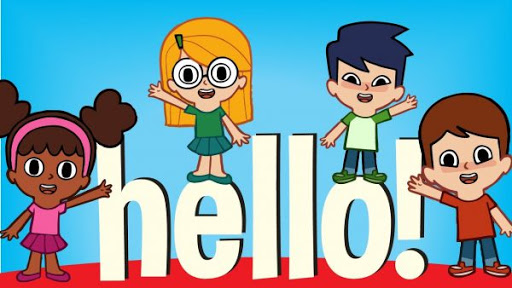 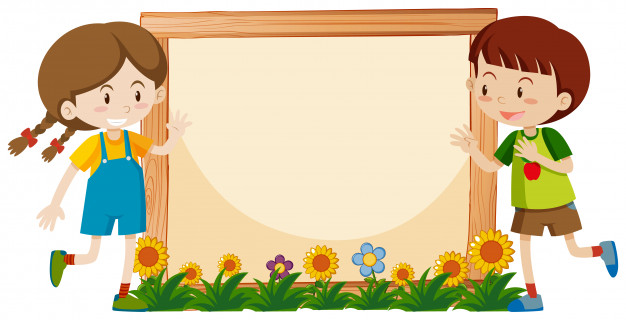 Bài 105:
Ôn tập
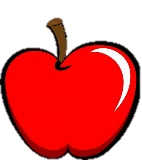 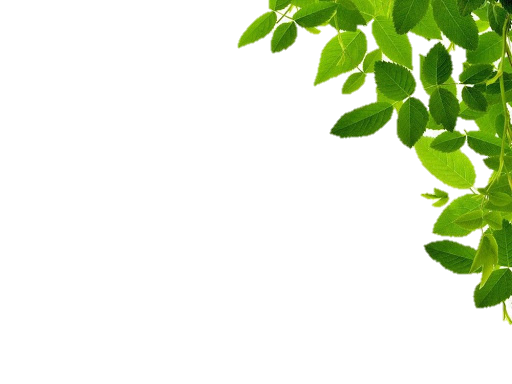 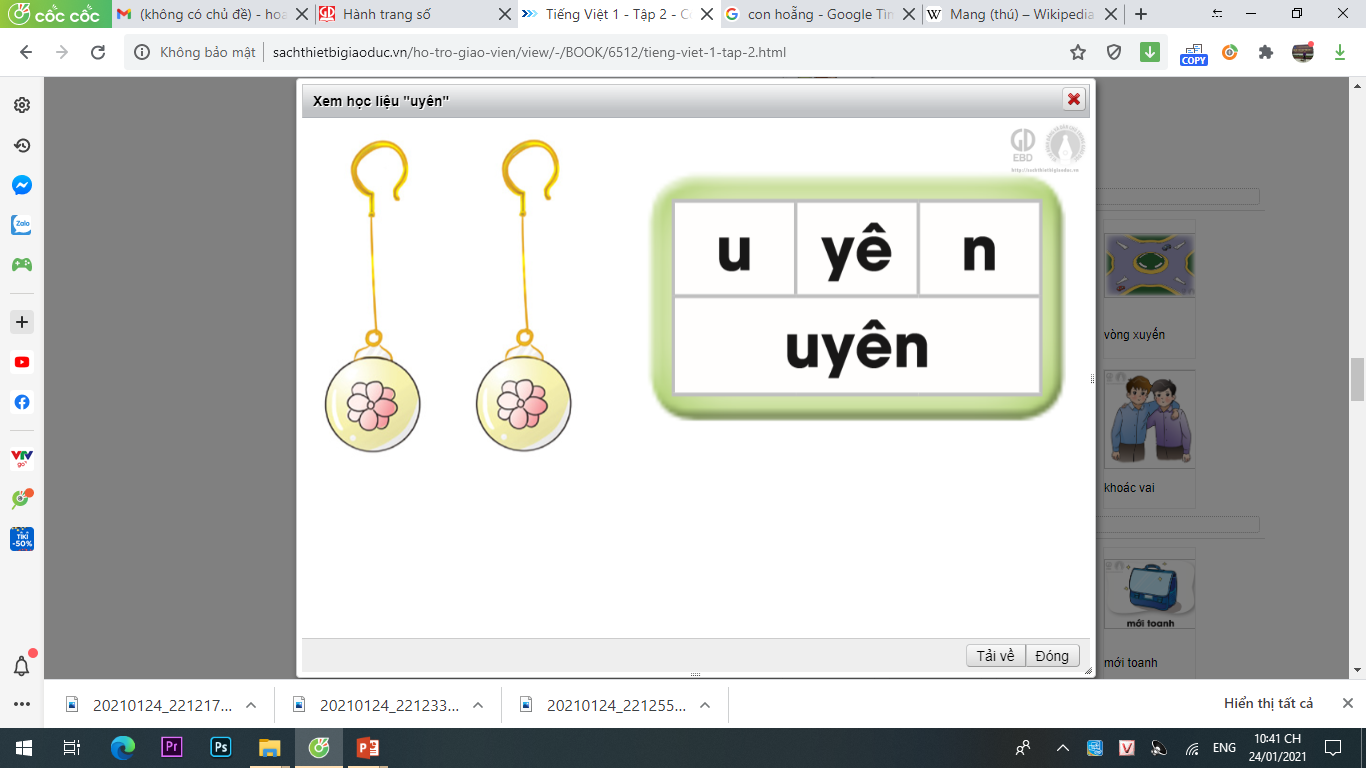 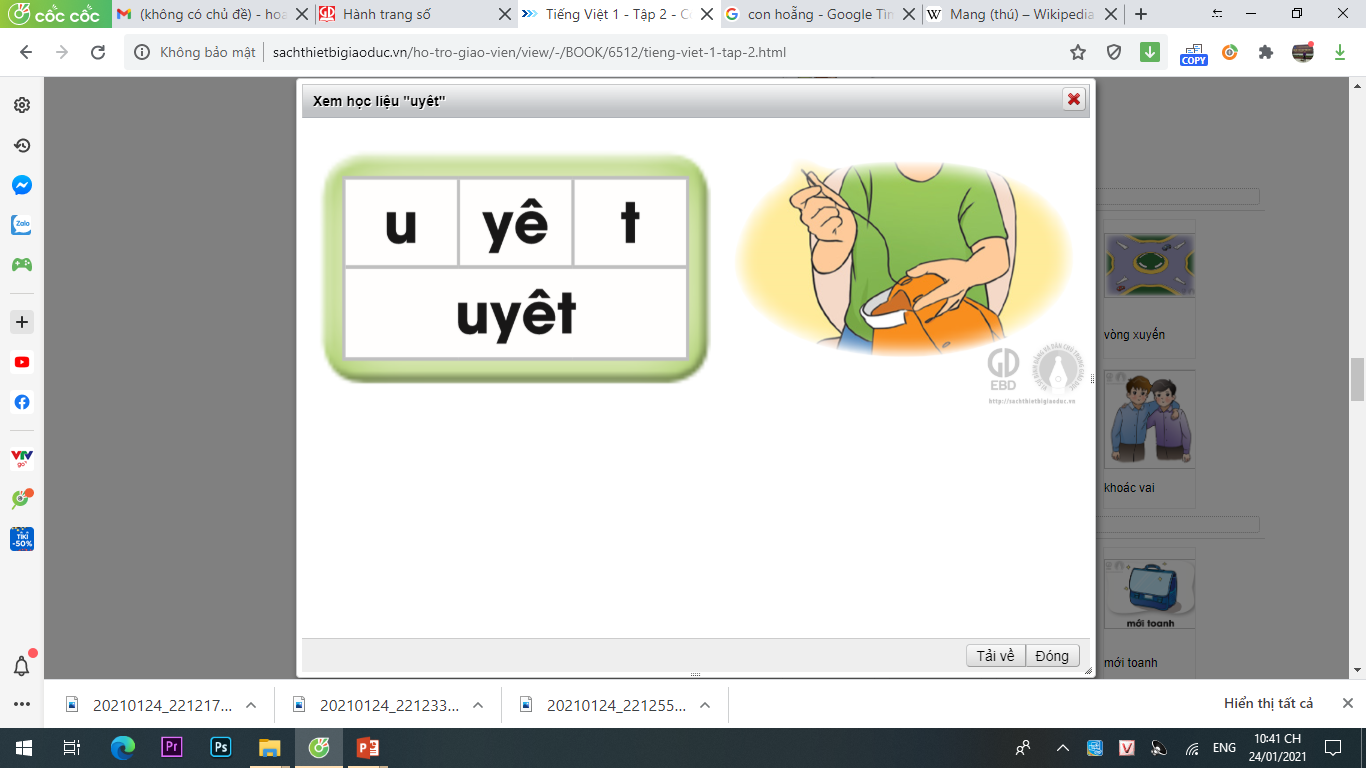 yê
uyên
khuyên tai
n
u
yê
t
thùa khuyết
uyêt
u
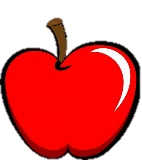 uyên
uyêt
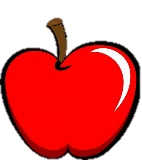 uyên
uyêt
oam
oap
oăm
oac
oang
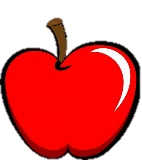 oăc
oăng
khuyển
...
tuyệt
...
̣
ngoạm
...
hoắm
...
̣
oạp
...
choàng
...
toác
...
ˊ
hoẵng
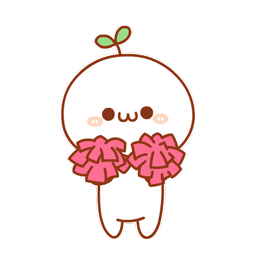 ...
~
̣
hoặc
...
̉
̣
ˊ
`
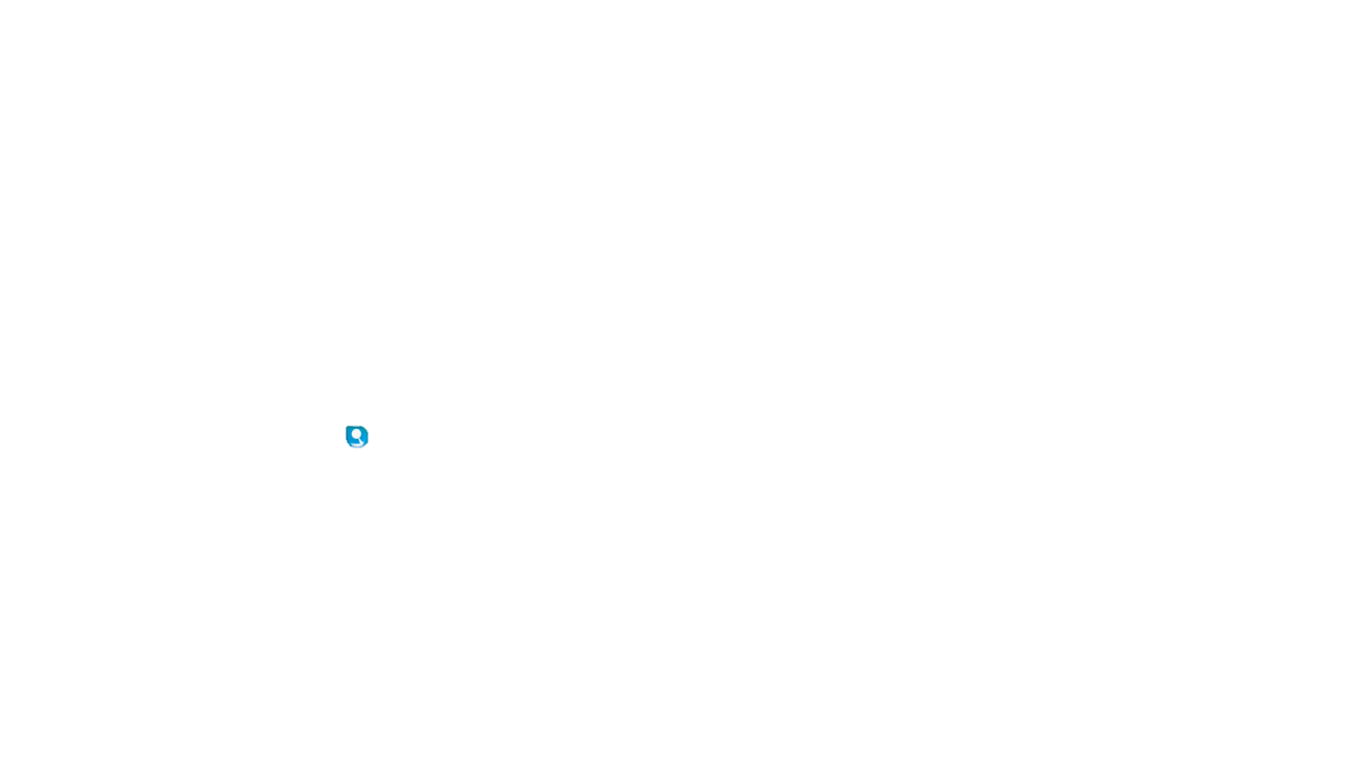 chim hoàng anh
khoác vai
kim tuyến
đàn nguyệt
vòng xuyến
áo choàng
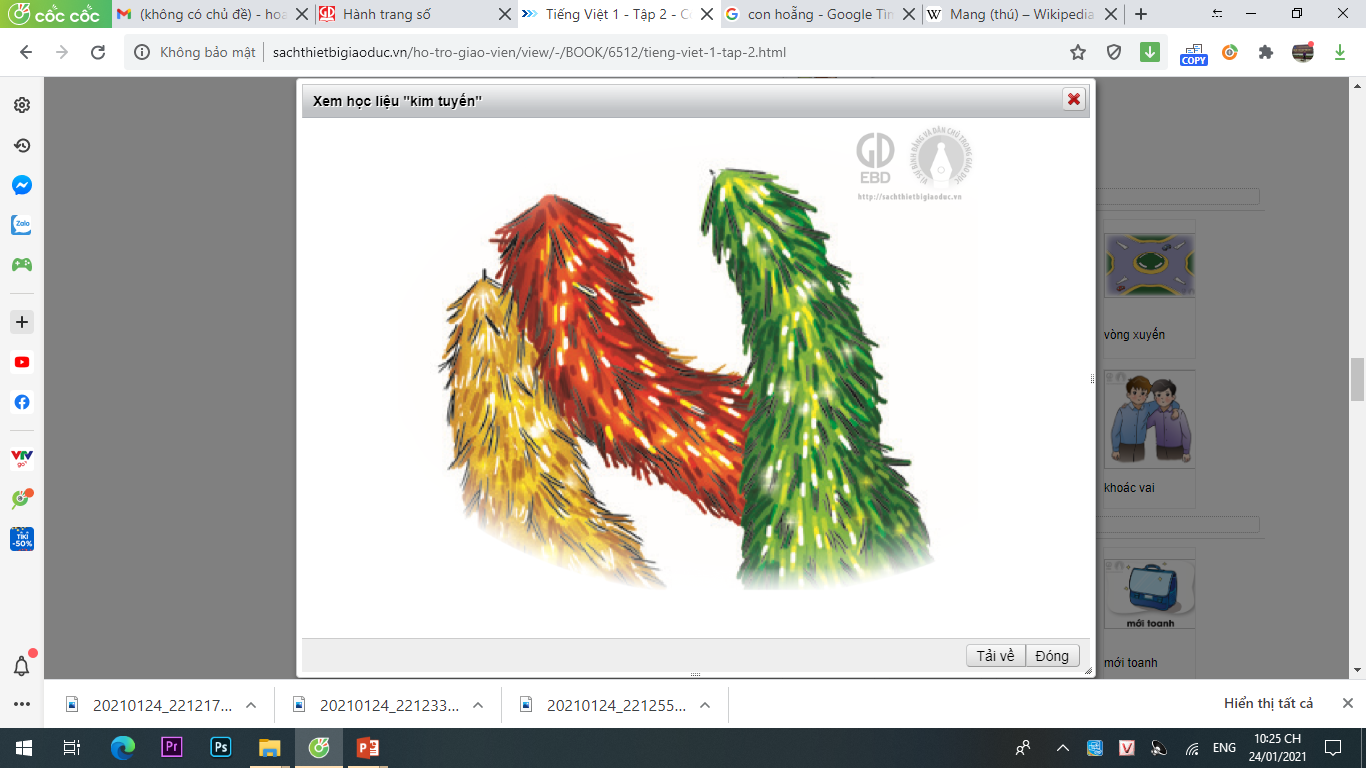 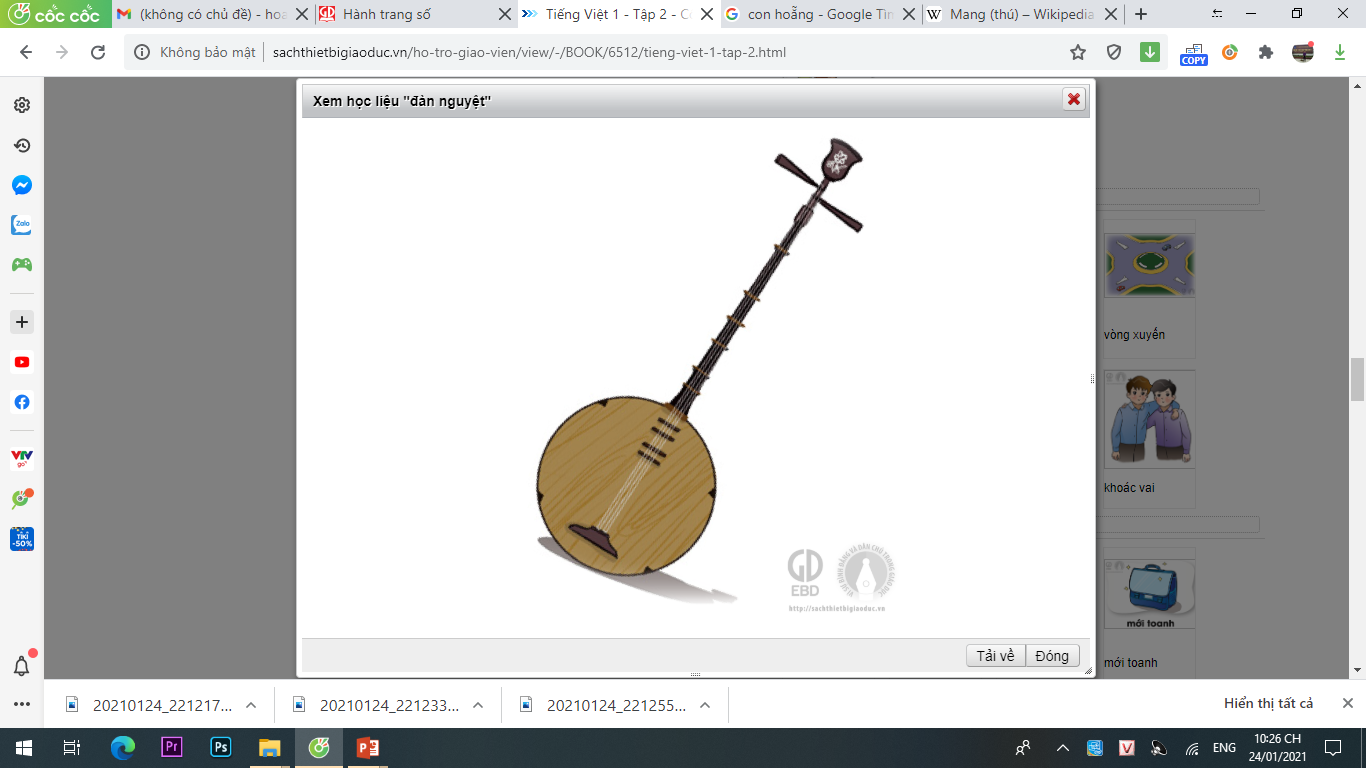 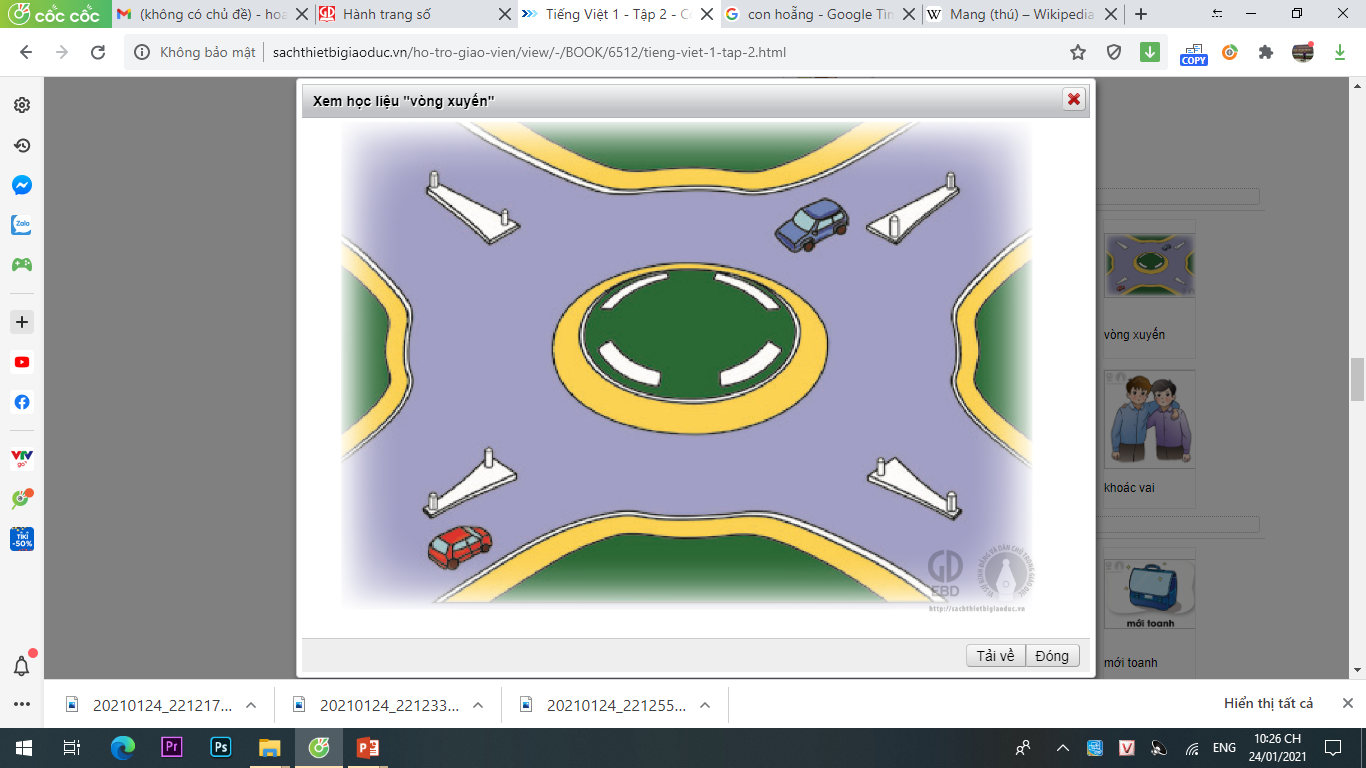 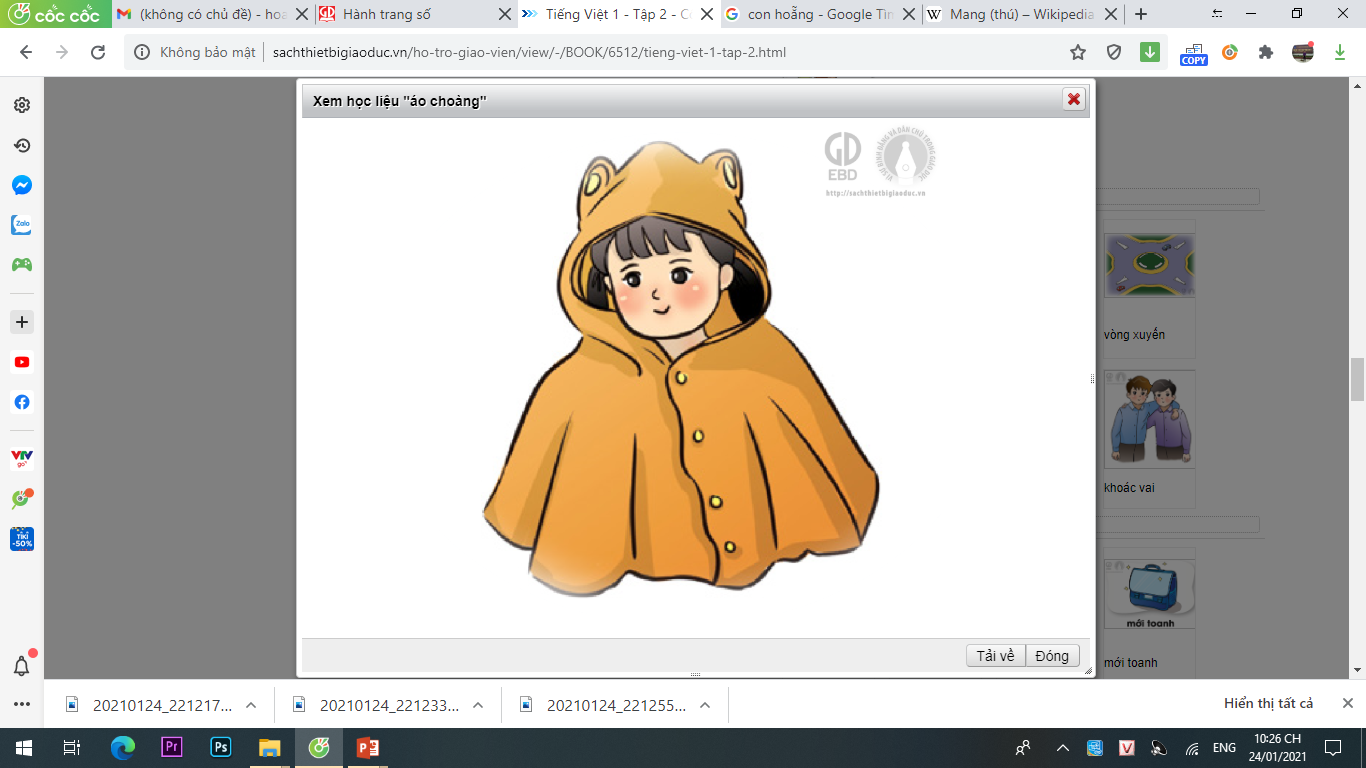 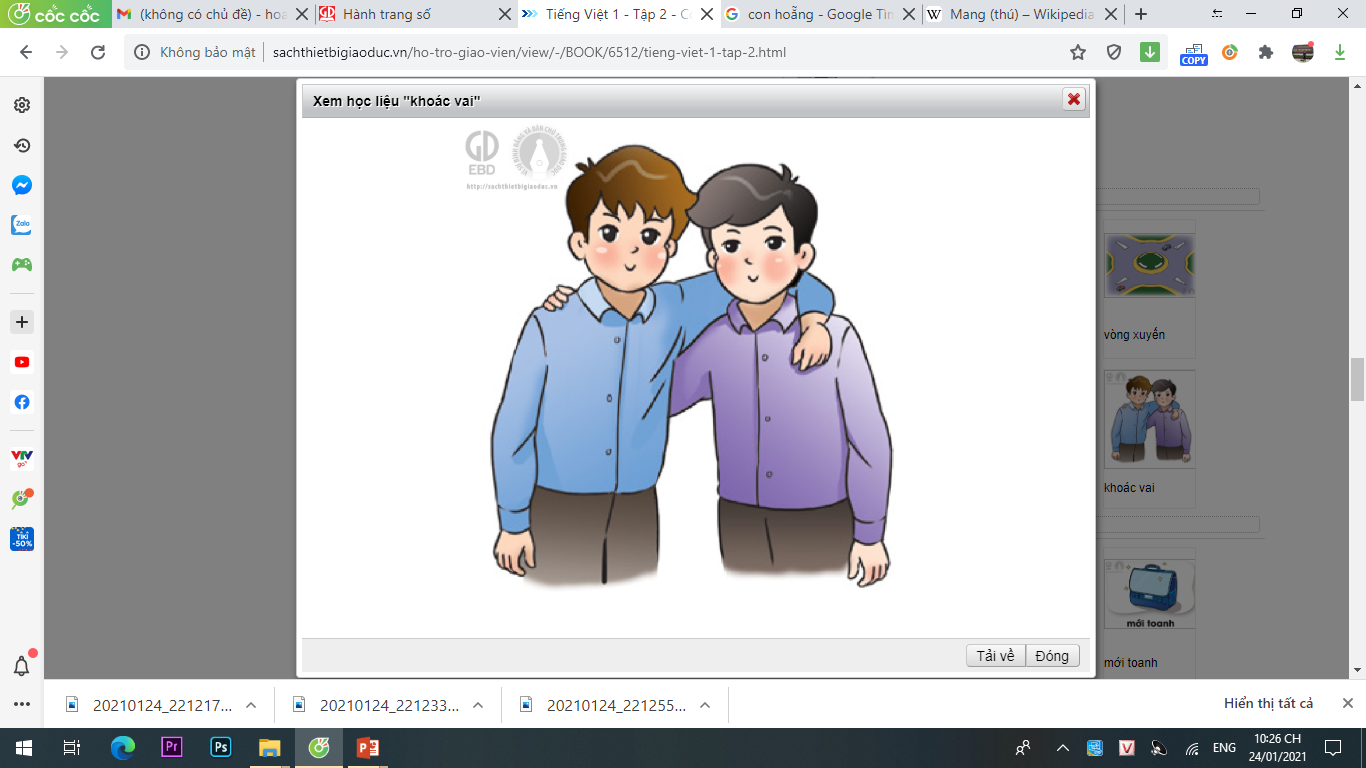 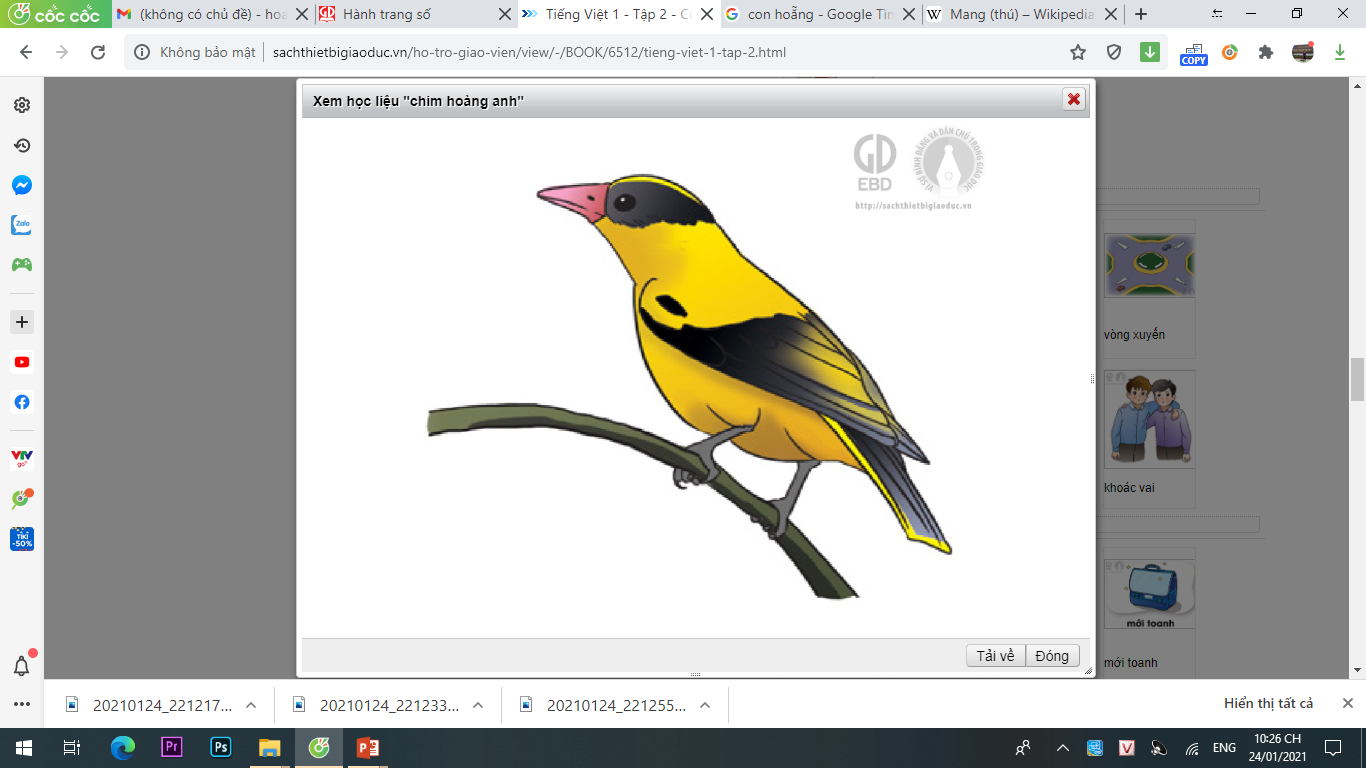 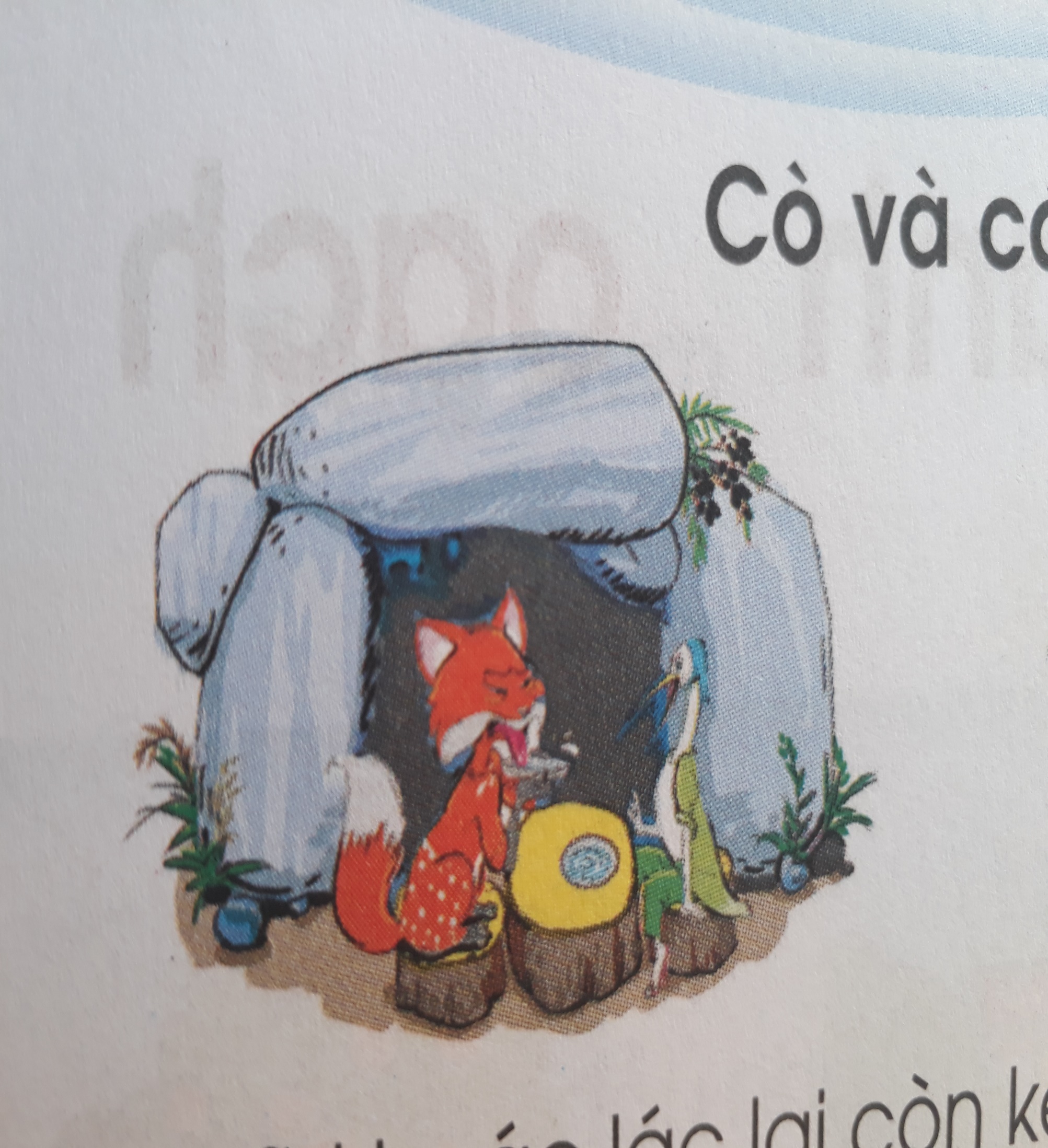 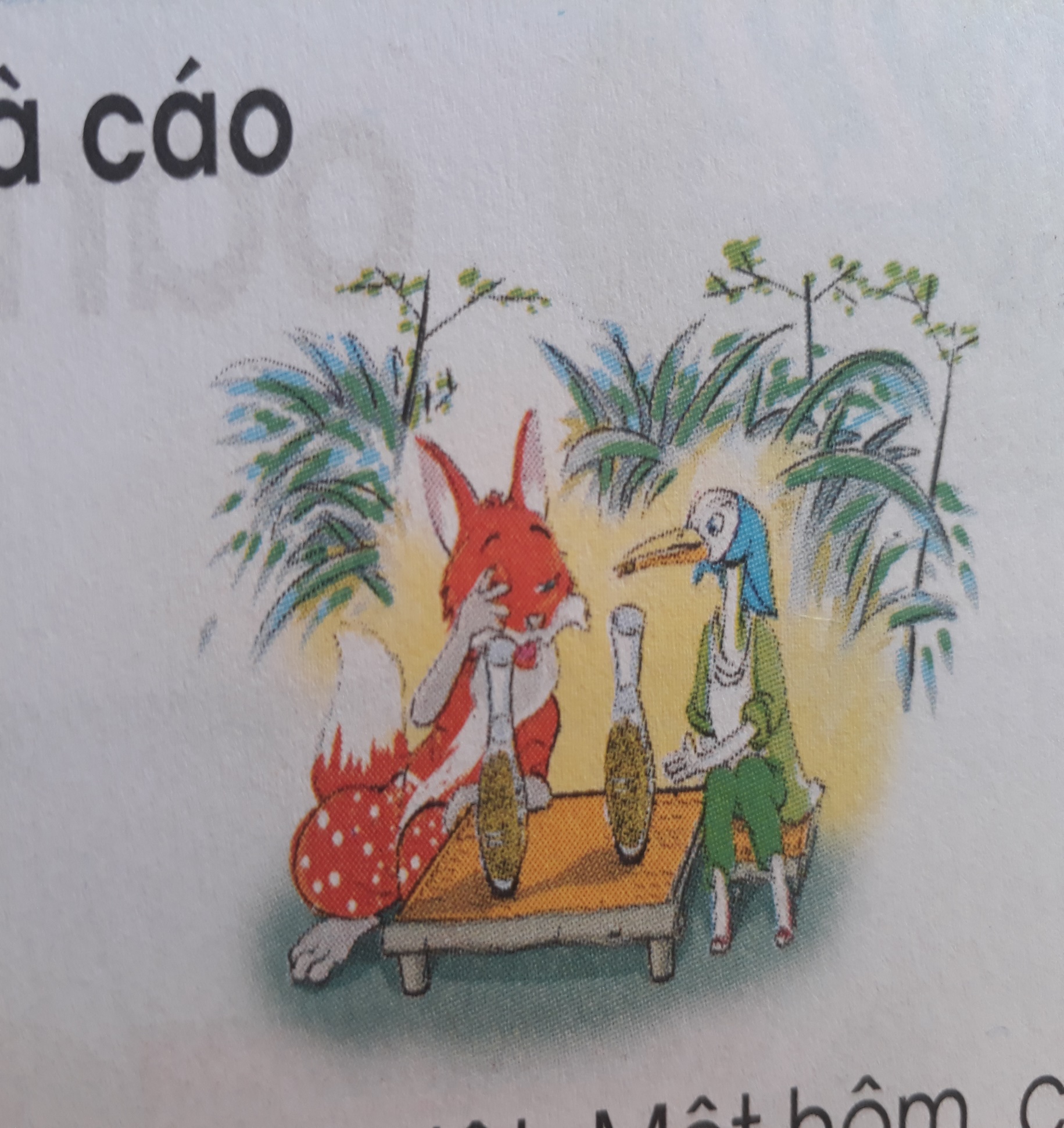 Đọc
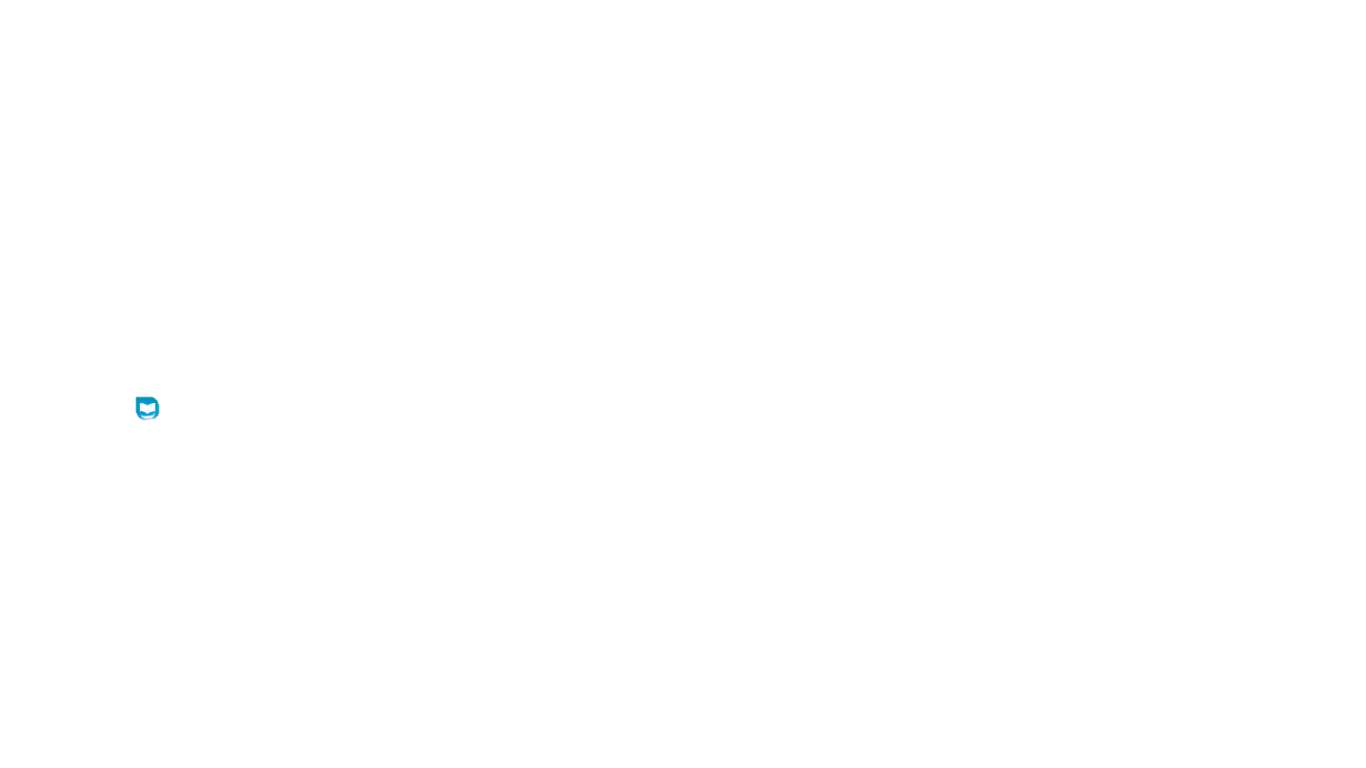 Cò và cáo
Cáo đã khoác lác lại còn keo kiệt. Một hôm, cáo mời cò tới dự bữa tối. Cáo nấu cháo loãng, đổ ra đĩa mời cò. Cò chẳng ăn được. Cáo thì húp xoàm xoạp. Đã thế, các còn huyên thuyên đủ chuyện. Cò giận lắm. Cò quyết dạy cáo một bài học. Hôm sau, cò mời các tới ăn tối. Cò bỏ thức ăn vào một cái lọ. Cổ lọ hẹp. Cáo không ăn được. Cáo xấu hổ, cúp đuôi chuồn thẳng. 
                                                     Theo Ngụ ngôn Ê-dốp
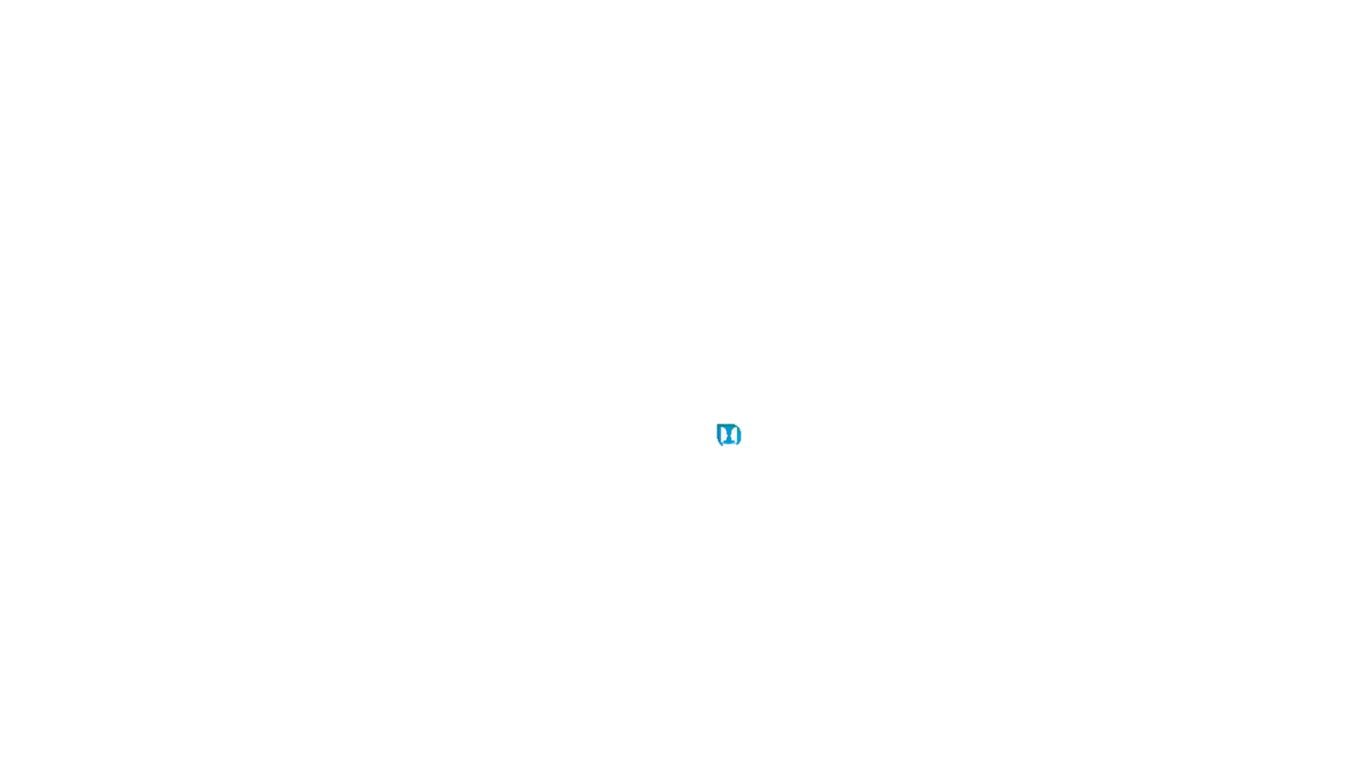 Nói và nghe
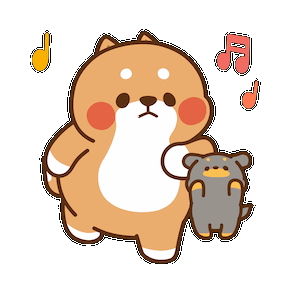 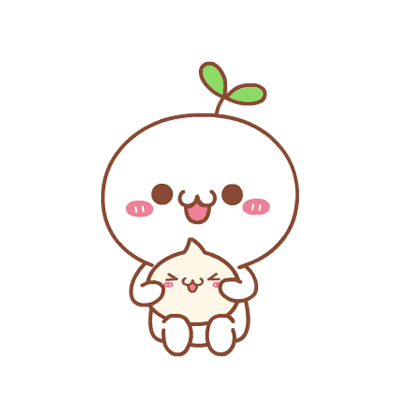 Quạ và công
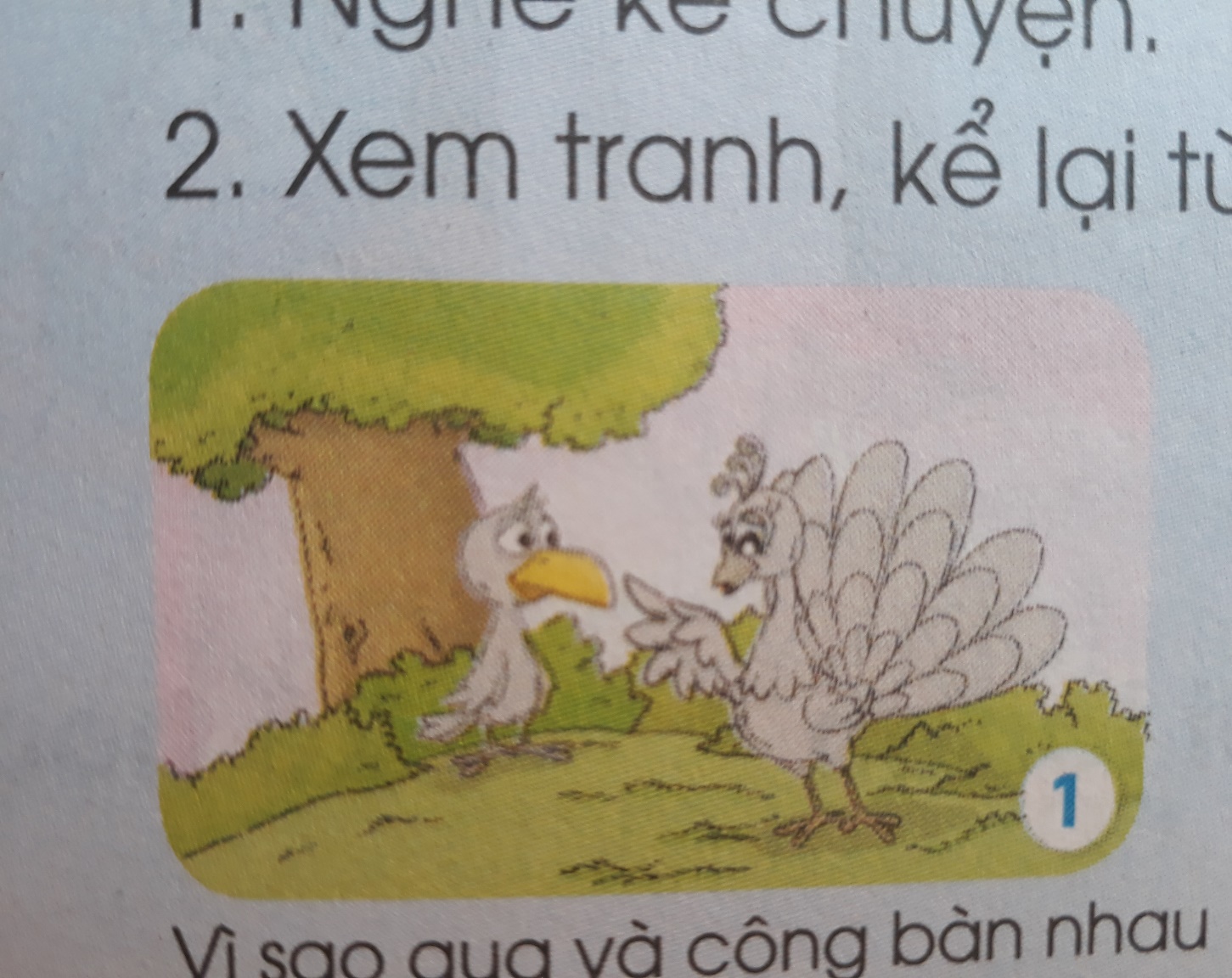 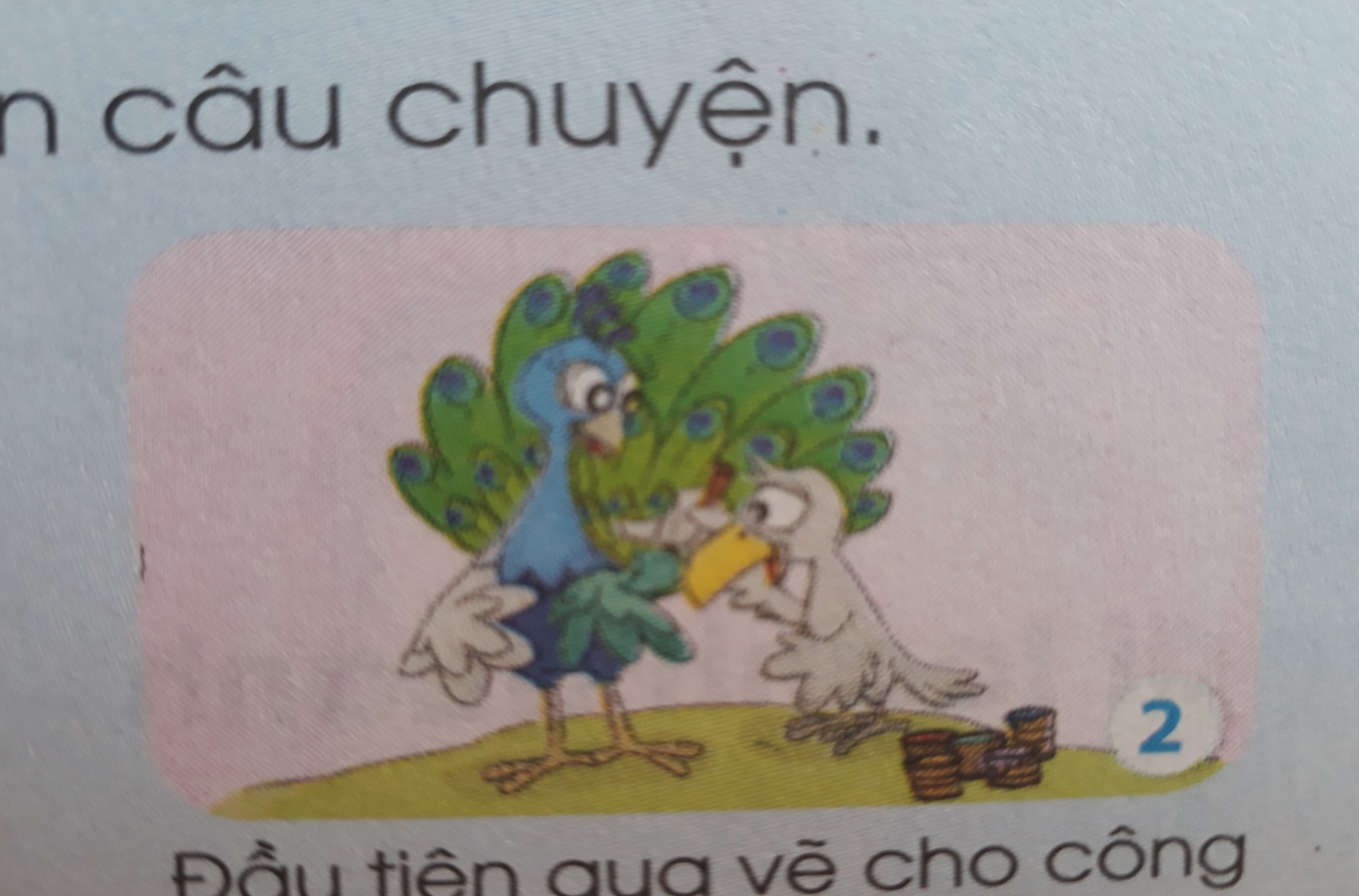 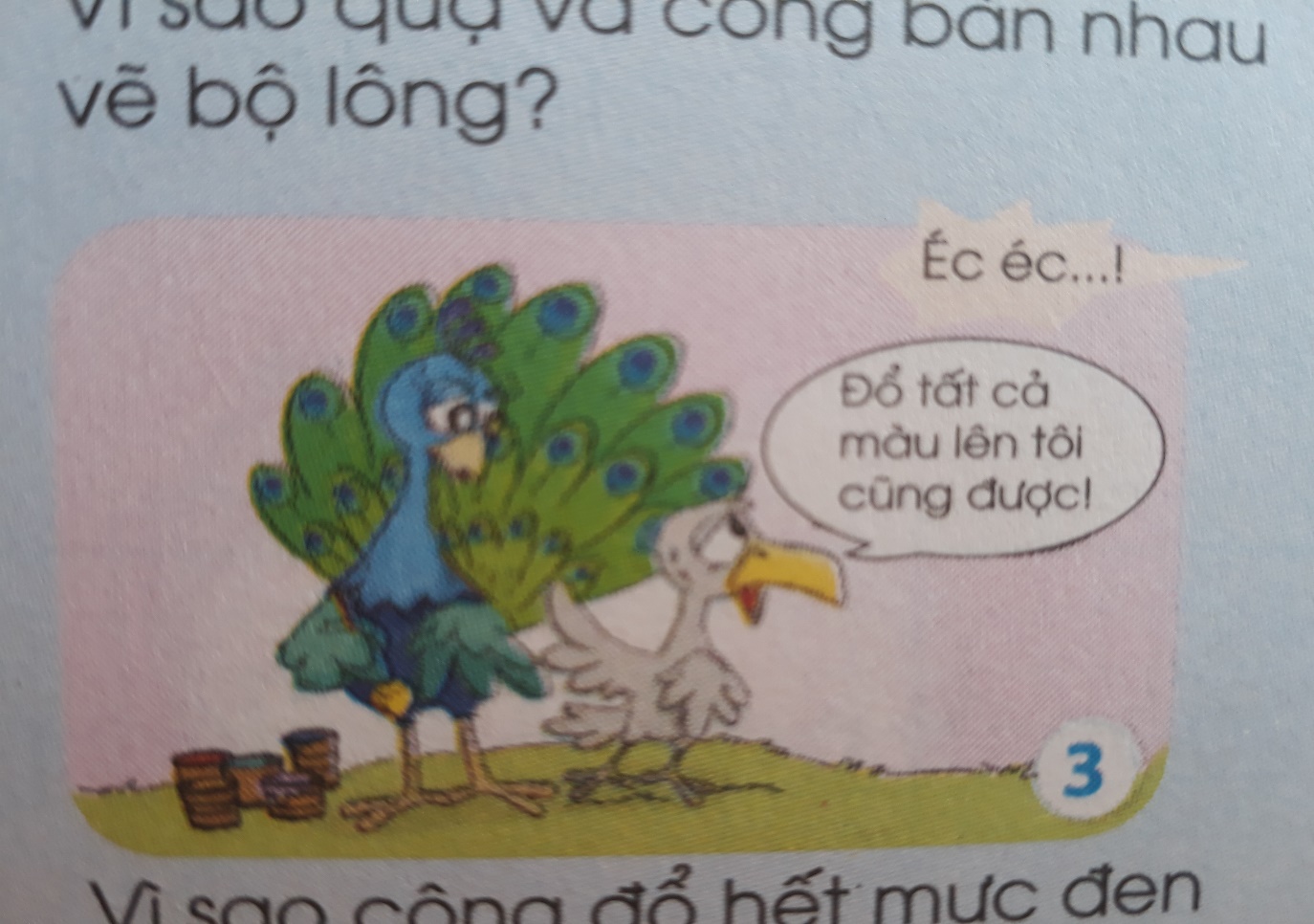 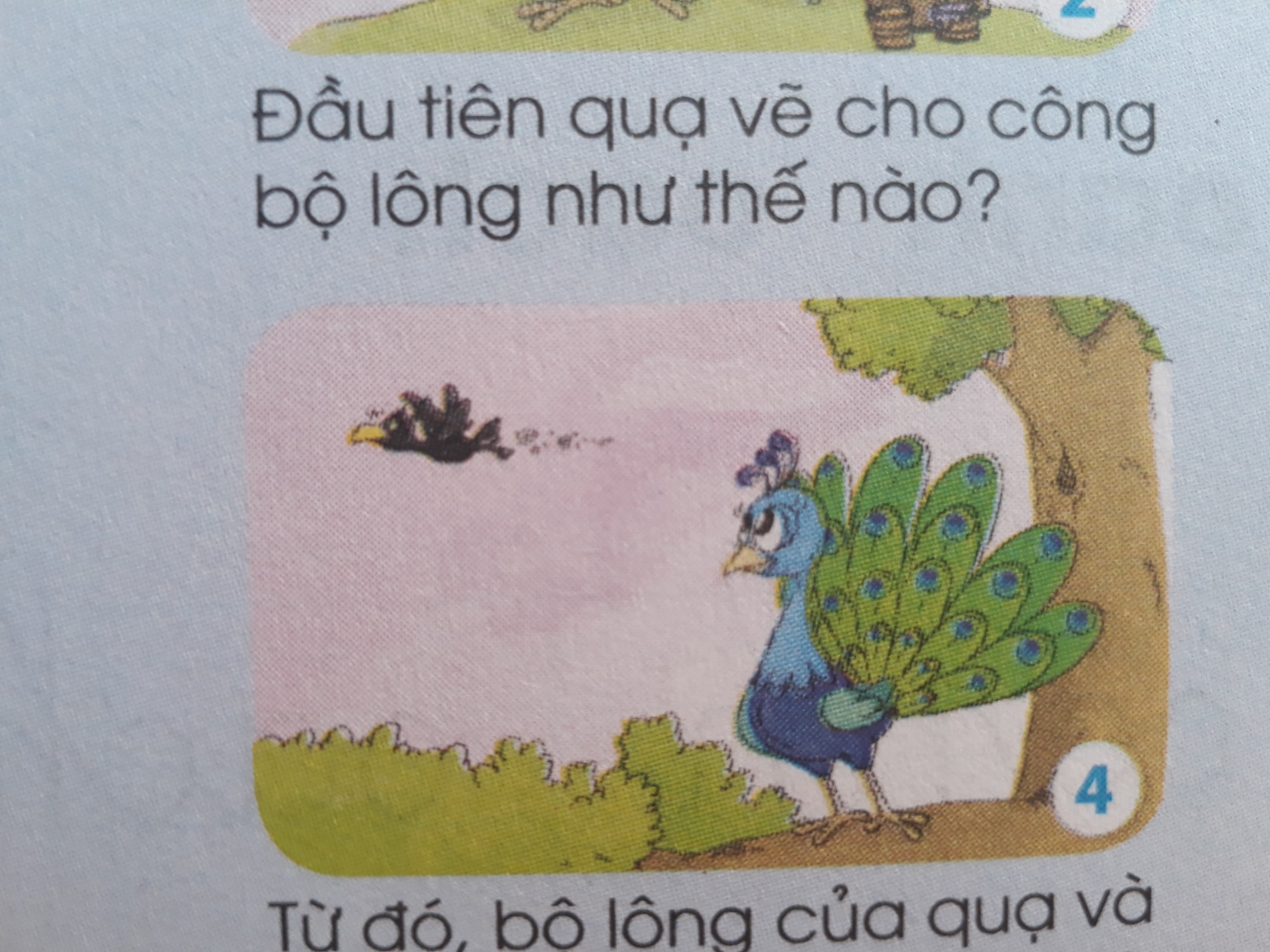 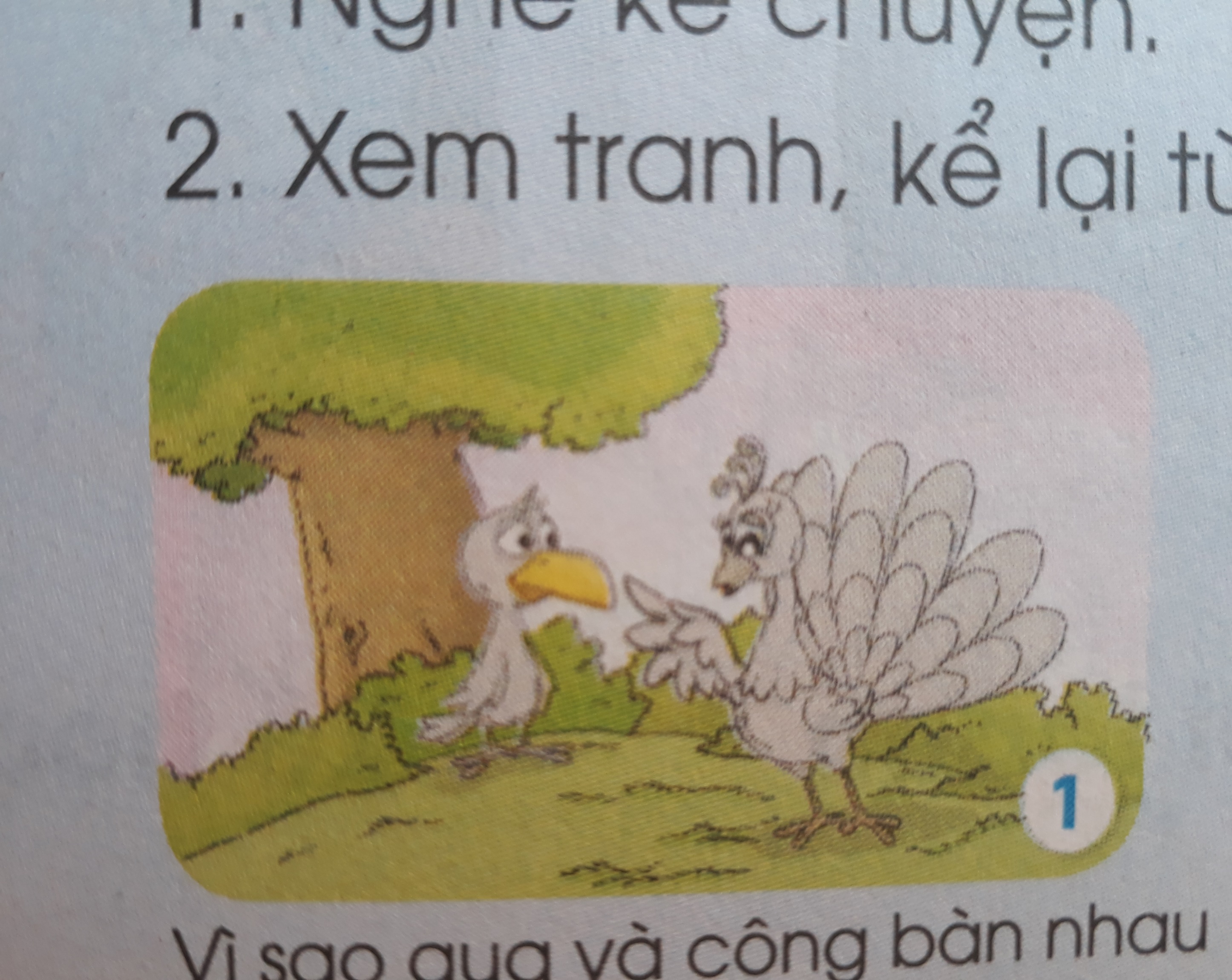 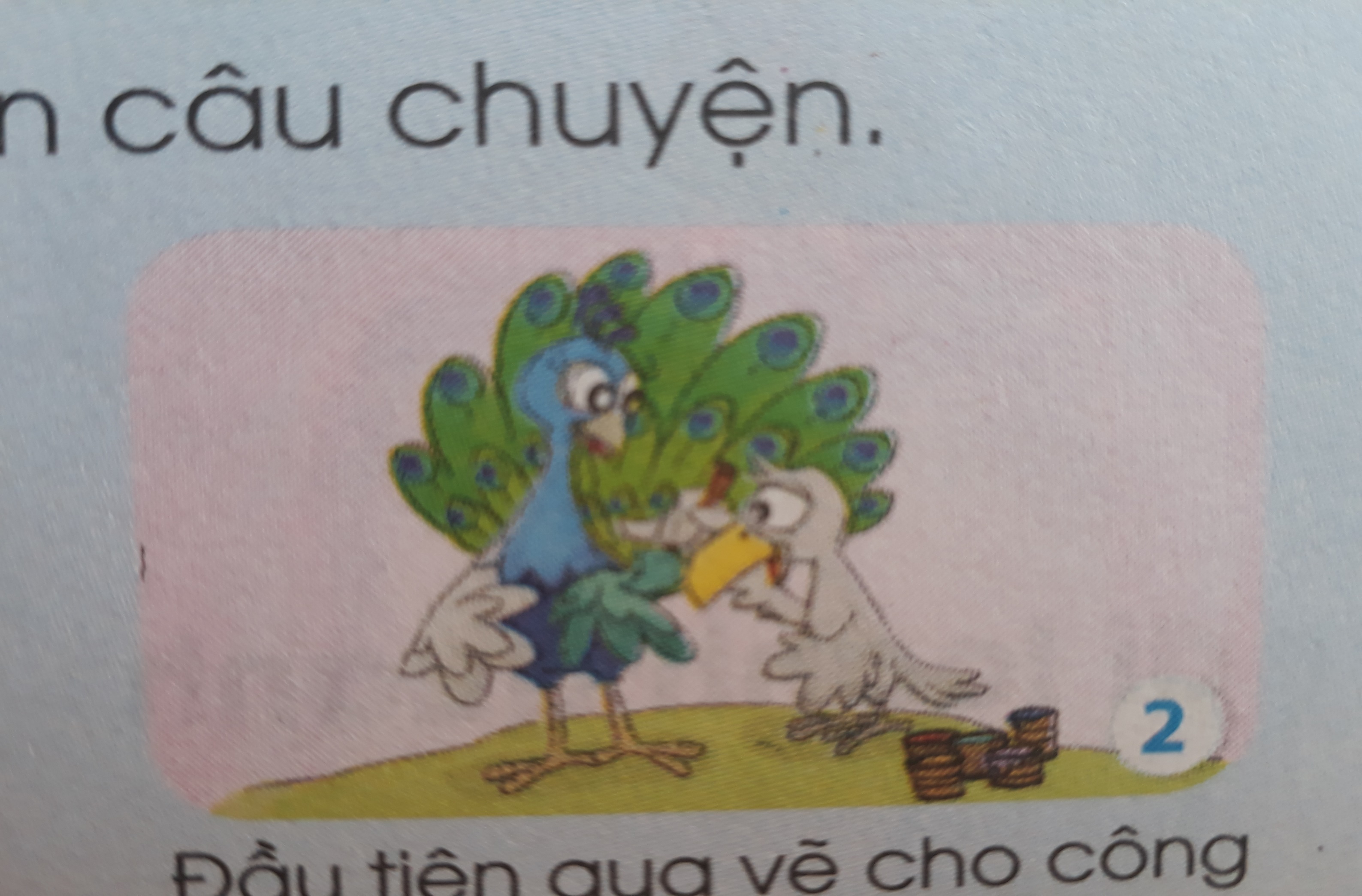 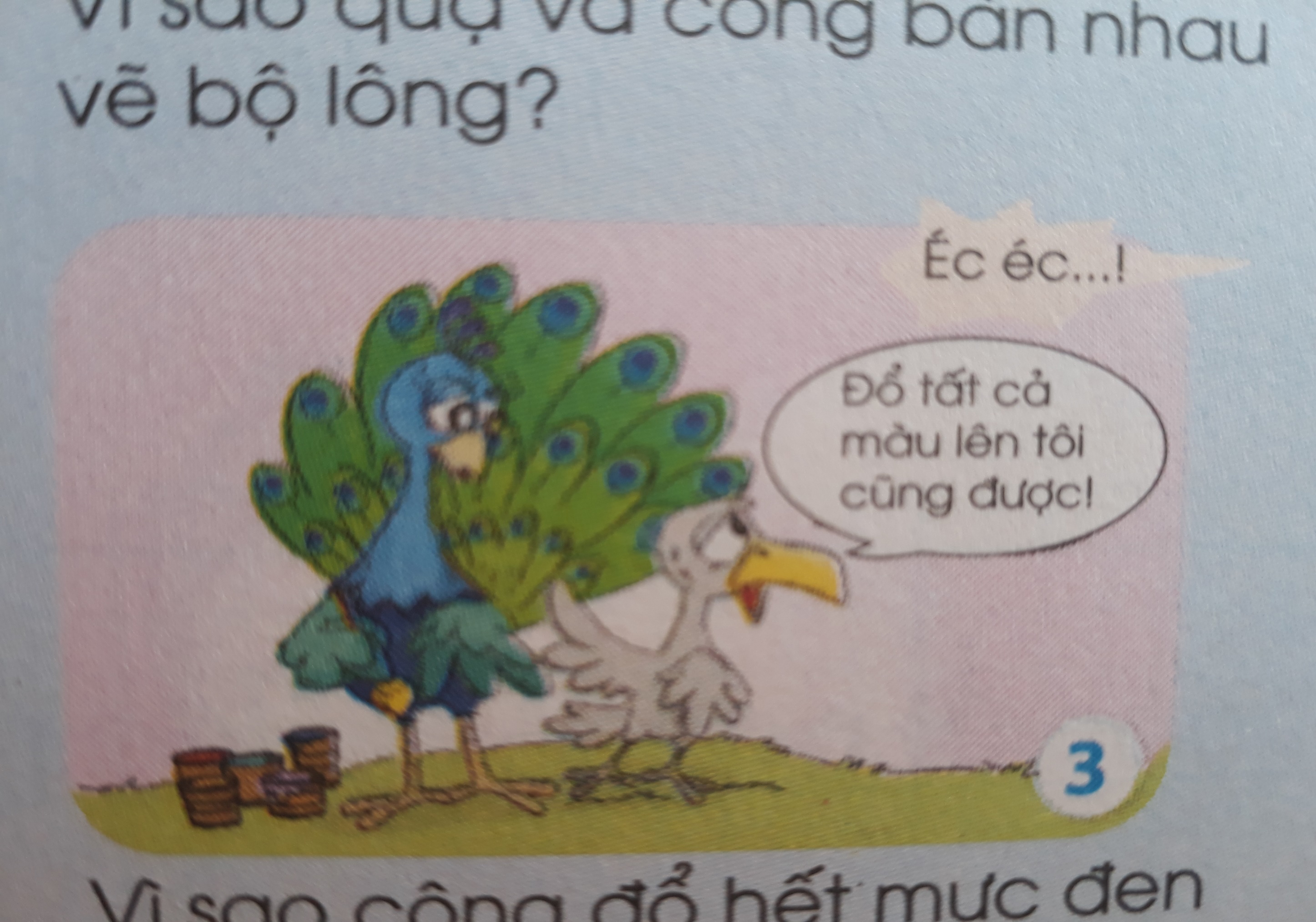 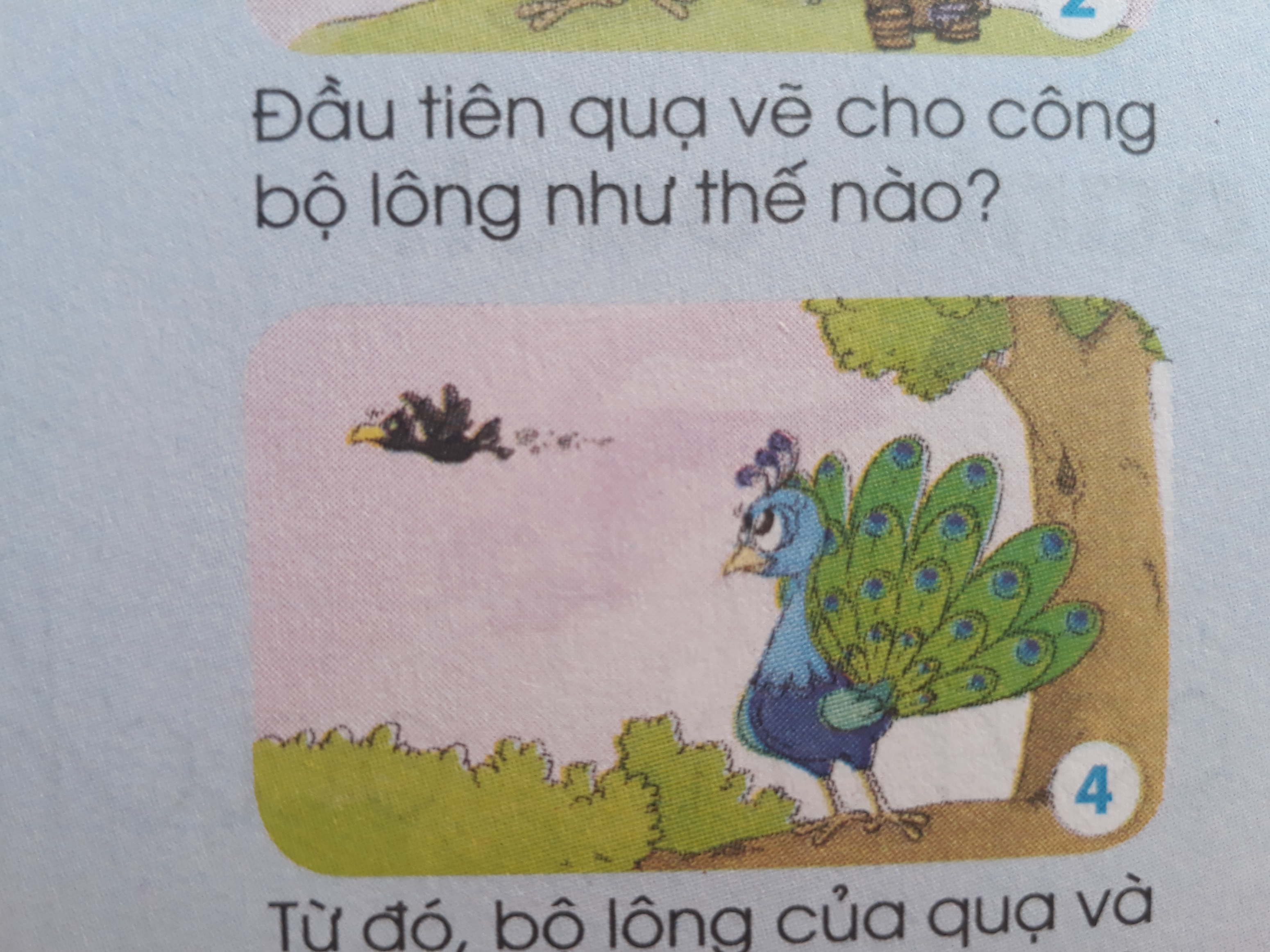 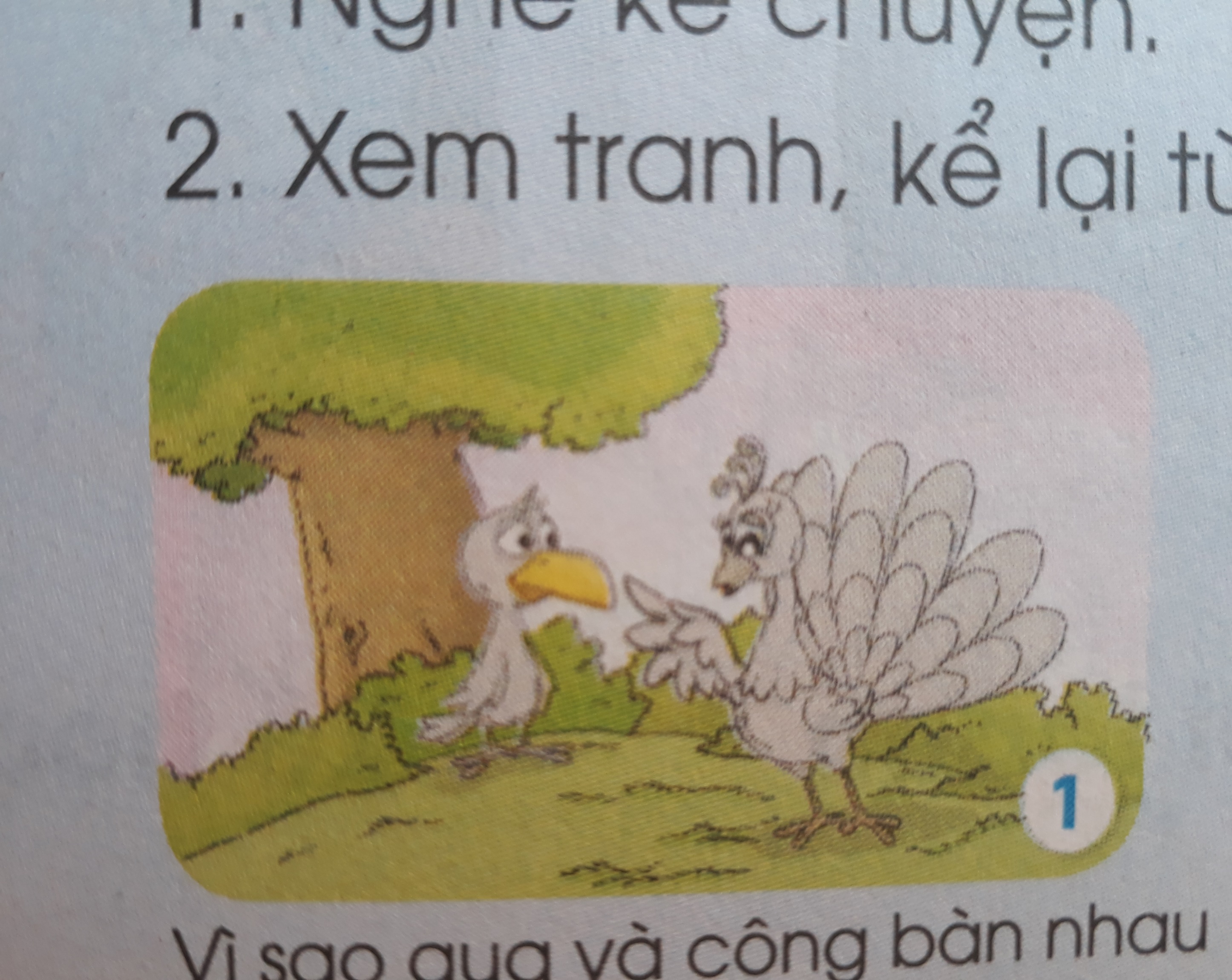 Vì sao quạ và công bàn nhau vẽ bộ lông?
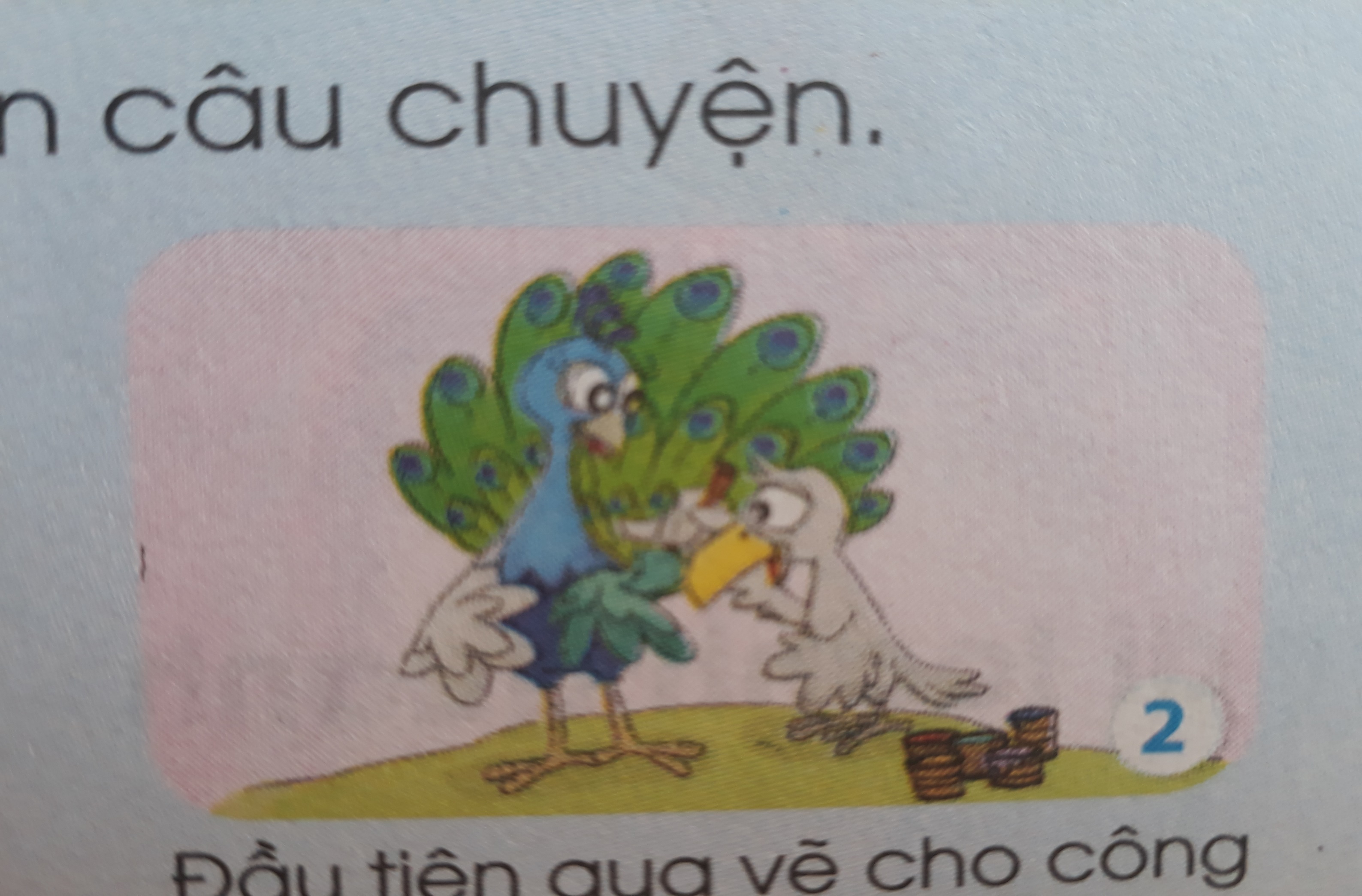 Đầu tiên quạ vẽ cho công bộ lông như thế nào?
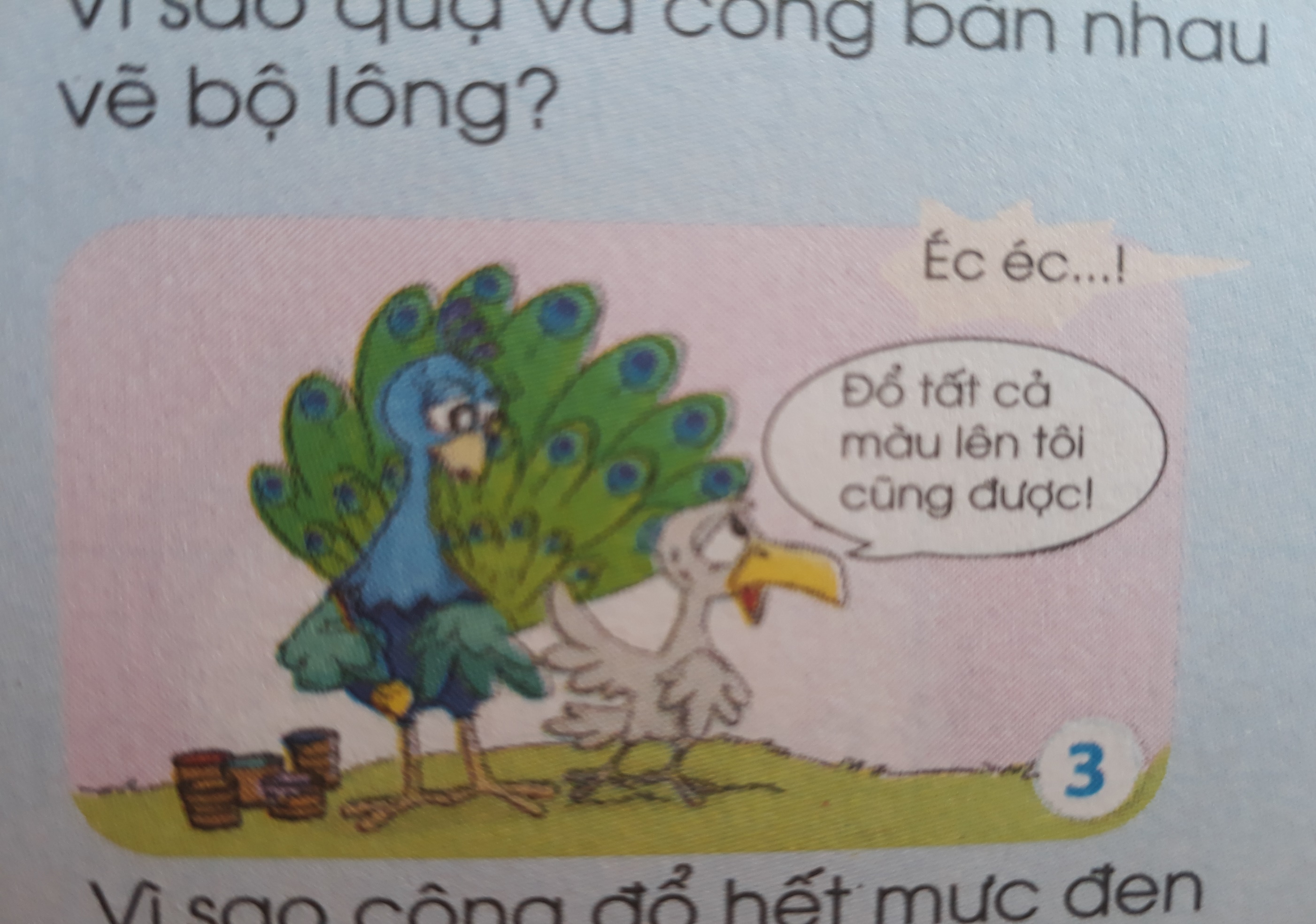 Vì sao công để hết mực đen lên người quạ?
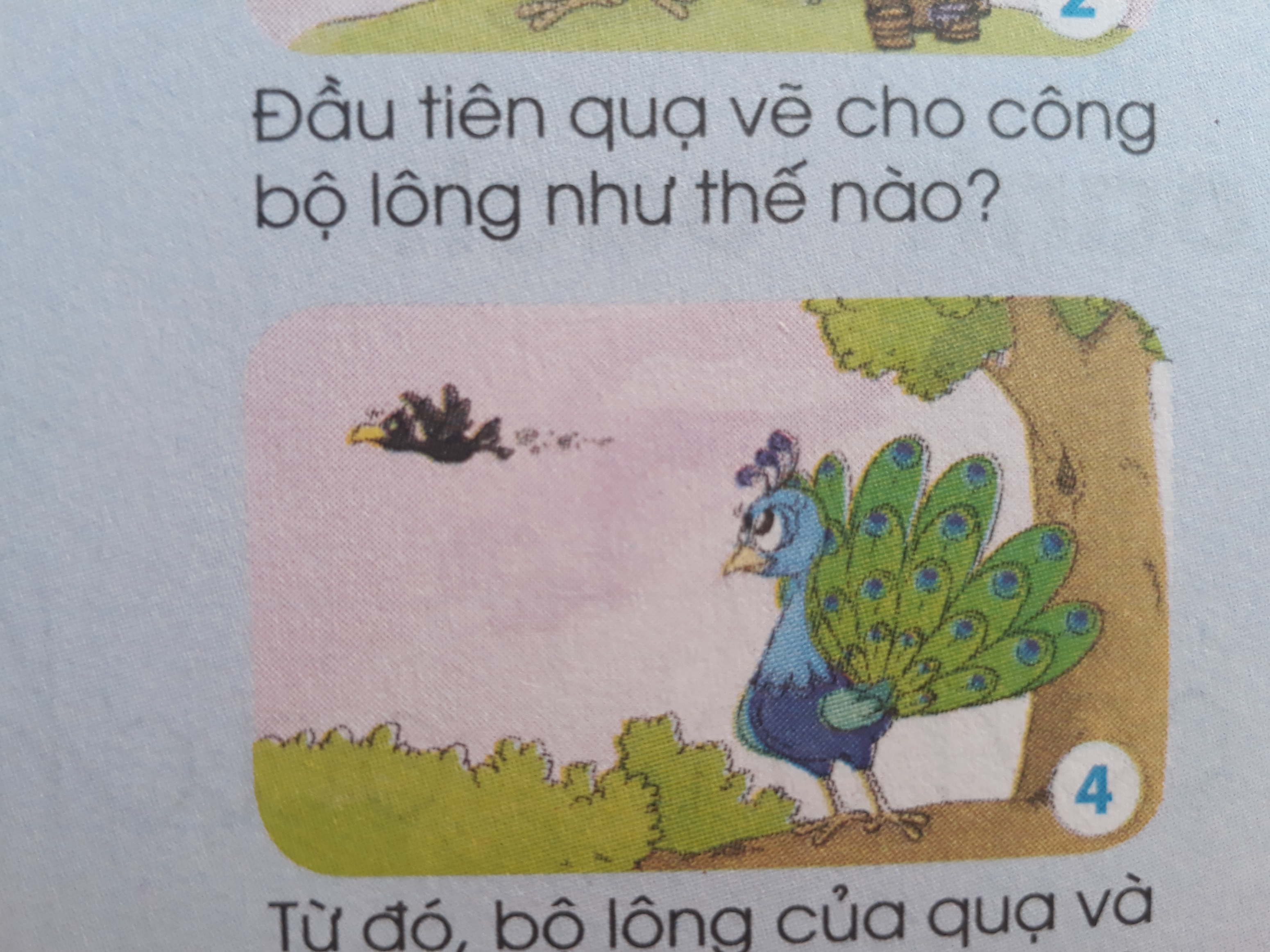 Từ đó, bộ lông của quạ và công khác nhau thế nào?
Quạ và công
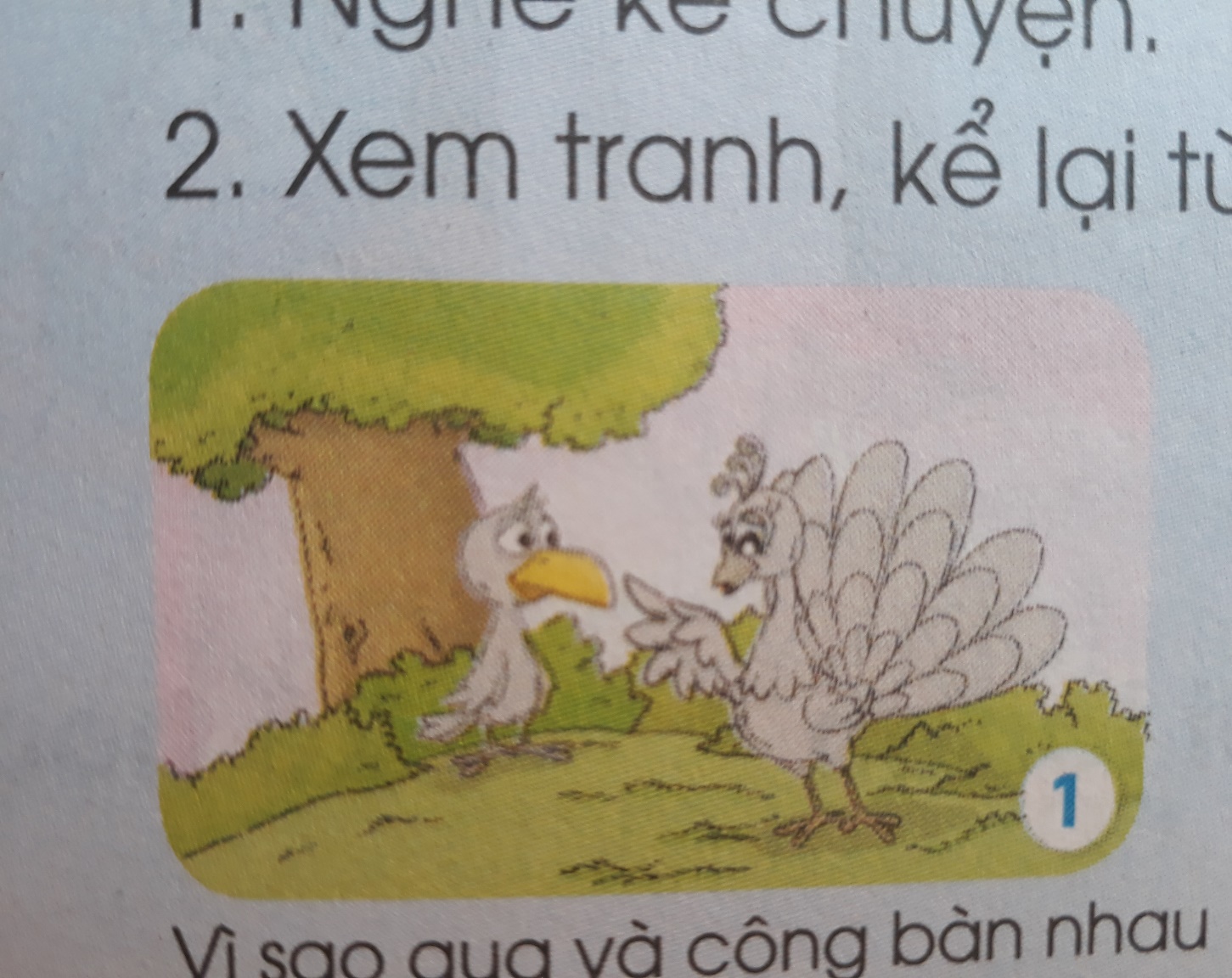 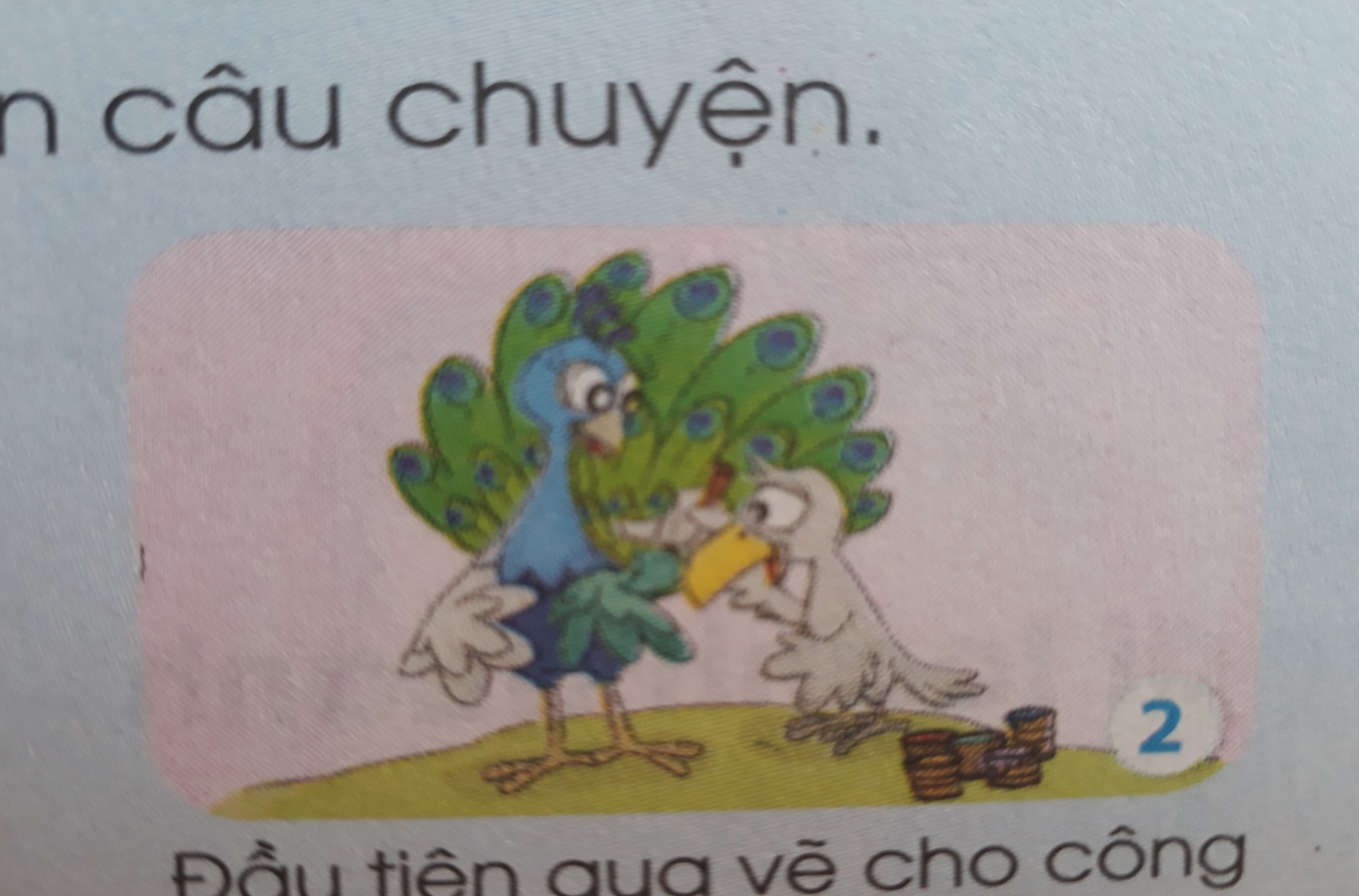 Quạ có gì đáng khen?
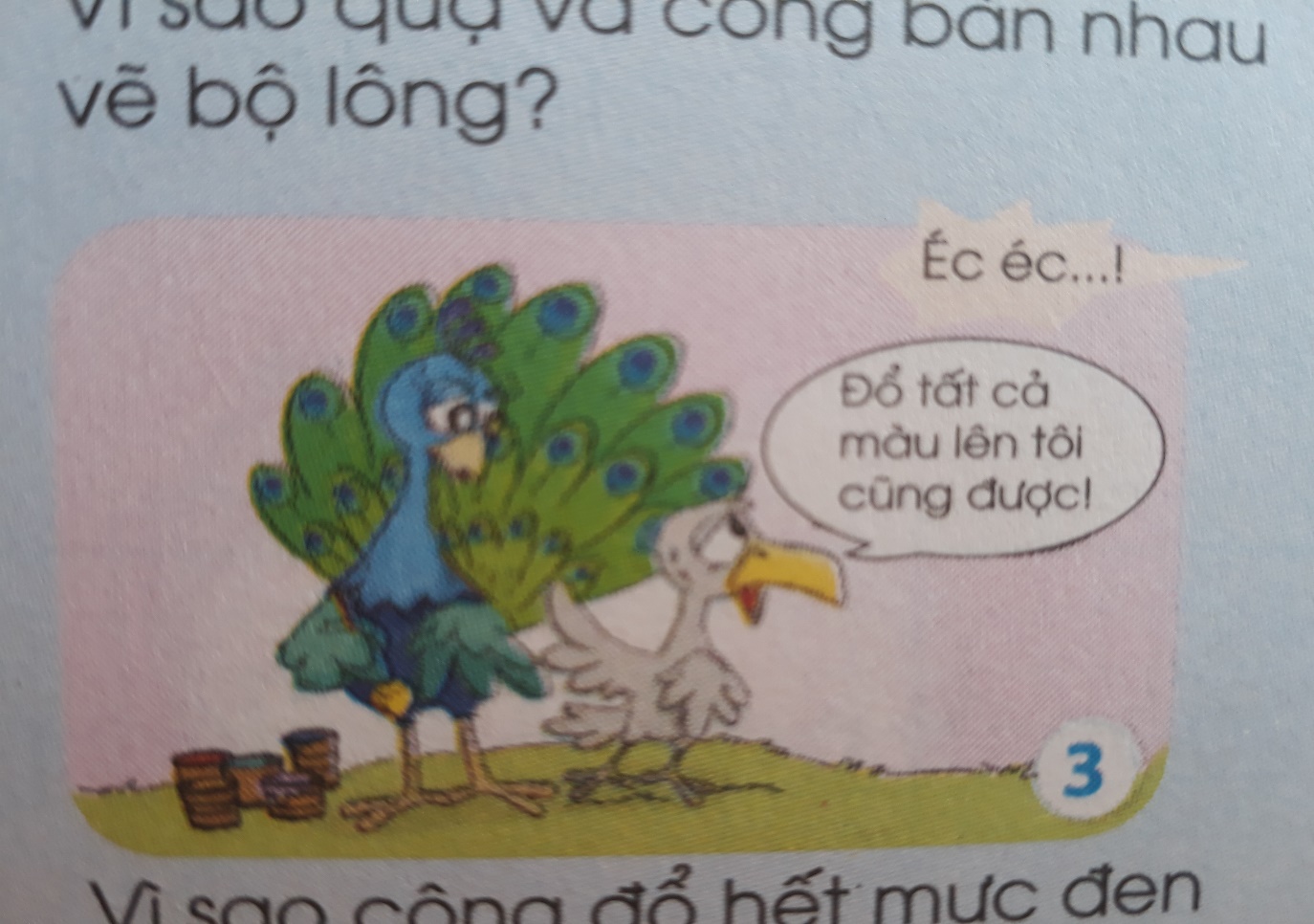 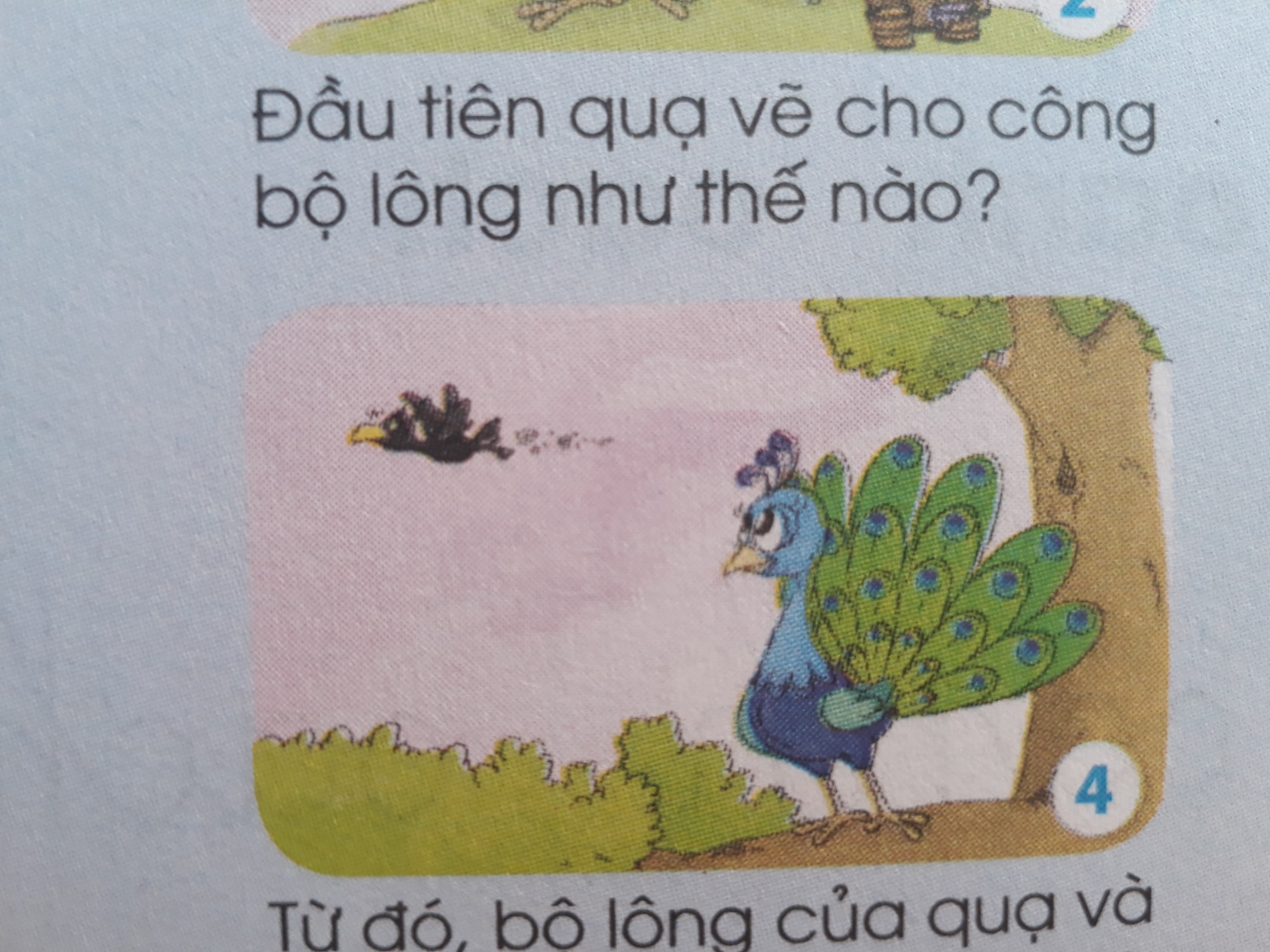 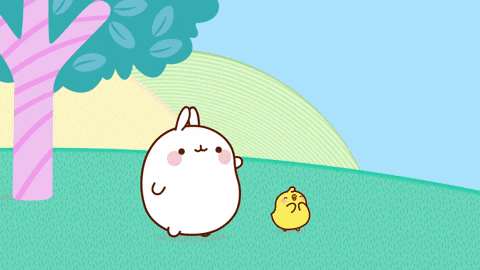 CHÚC CÁC EM HỌC GIỎI!
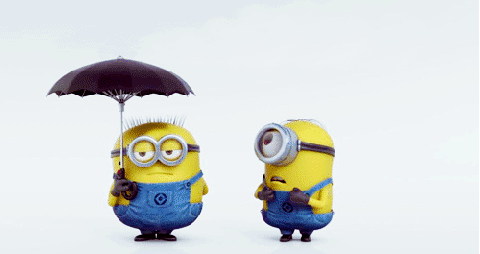